HOV-to-HOT Lanes Workshop
National Road Pricing Conference
June 4, 2010

Mark Burris, Texas Transportation Institute
Jessie Yung, Federal Highway Administration
[Speaker Notes: Participants do self introductions]
Workshop Purpose
Provide hands-on practice in applying lessons learned and best practices from implemented projects across the country
understand the challenges in implementing pricing projects
move pricing forward in your area
[Speaker Notes: This workshop is intended to be interactive, it is not a lecture format.  We will learn the most from our interaction in small groups and discussion during the group reports.  Use your own personal experiences and information you have gathered during the conference to contribute to the small group discussion.]
Workshop Agenda
Review of Project
Break into groups for exercises
Five subject areas covered
5-10 minute overview of subject area
20-25 minutes to complete exercise
Break for lunch after second round of exercises
Group reports
[Speaker Notes: Review of project – instructor gives overview of the hypothetical case study project, information is included in your workbook
Break into groups of 5-6, depending on the number in each scenario
The five subject areas are Planning, Operations, Design, Funding and Finance, and Outreach
For each subject area the instructor will give an overview of best practices and lessons learned
Each group will have time to answer the questions in the exercises by applying best practices, lessons learned, and information gathered during the conference to the hypothetical project.  The exercises are covered in your workbook.
We’ll take a break for a box lunch after the second topic area
At the end, each group will make a report to the class summarizing their results

The workbook contains the case study project, the slides on best practices, and the group exercises.]
Subject Areas
Planning
Operations
Design
Funding and Finance 
Outreach

No specific order, all have overlapping elements
[Speaker Notes: Participant workbook content:
1st tab – project information
2nd tab – group exercise
3rd tab – HOT case studies in one-page format]
Our Project
Radial freeway corridor serving major activity center

15 miles total length

3 GP lanes in each direction

1 HOV lane in each direction

Transit service with two park-and-ride facilities
 
Downtown rapidly developing and congestion growing

No funding for expansion.  Congested 4-lane adjacent radial freeway is funded for expansion

Parallel arterial
[Speaker Notes: Radial freeway corridor serving major activity center

15 miles total length

3 GP lanes in each direction

1 HOV lane in each direction

Transit service with two park-and-ride facilities
 
Downtown rapidly developing and congestion growing

No funding for expansion.  Congested 4-lane adjacent radial freeway is funded for expansion

Parallel arterial]
Park and Ride
Park and Ride
Radial Freeway
8 lanes (2 HOV)
Length: 15 miles
165,000 AADT
Suburban Community
Population 20,000
$75k median income
20% minorities
1.9 autos per household
Suburban Community
Population 40,000
$40k median income
40% minorities
1.3 autos per household
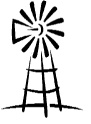 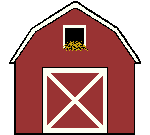 Transit Service
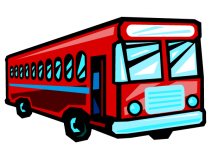 Peak TT:
15-20 min
Peak TT:
25-30 min
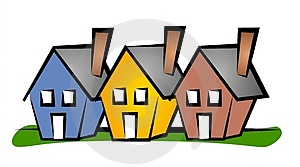 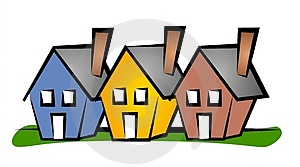 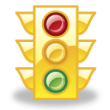 Competing 
Radial 
Freeway
Currently 4 lanes, very congested, to be expanded to 
6 lanes in the future
Freeway Travel Time to Downtown
GPL Peak: 20-30 min
HOV Peak: 13-16 min
Freeway Travel Time to Downtown
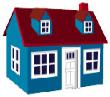 GPL Peak: 12-16 min
HOV Peak: 7-10 min
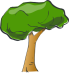 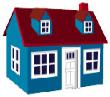 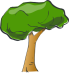 8 miles
Competing Arterial
Length: 20 miles
Peak TT: 25-45 min
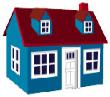 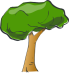 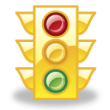 Downtown Employment
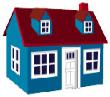 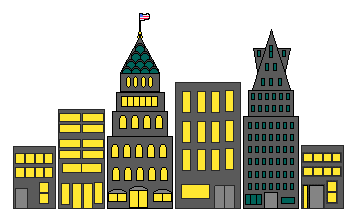 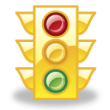 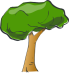 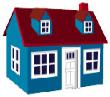 Total Travelshed Population: 
200,000
$50k median income
30% minorities
1.5 autos per household
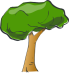 Project Characteristics
Corridor History 
Congestion worsening
Downtown businesses seeking alternatives to bring more commuters downtown
Opposition to capacity improvements on adjacent radial corridor from environmental interests
Corridor demographics
Varies by sub-area
Total travelshed population = 200,000
$50,000 median income
30% minorities
1.5 autos per household
[Speaker Notes: GP Lane speed 30mph

Suburban Community A	Suburban Community B
Population 40,000		Population 20,000
$40k median income		$75K Median income
40% minorities		20% minorities
1.3 autos per household	1.9 autos per household]
Project Characteristics
General Purpose Lanes
6 lanes with full shoulders
165,000 AADT and growing
[Speaker Notes: Peaking characteristics]
Project Characteristics
HOV Project History
Operating for 9 years
Construction funding came from state and federal sources
Full-time HOV2+ operation (24/7)
Peak period average vehicle occupancy of 2.21
Public perception of underutilization, 1000 vph in peak
Park-and-ride utilization at 65% , 2 lots
Project Characteristics
HOV lanes
2 lanes, one in each direction
Buffer separated
Peak volumes 800-1000 vehicles per hour
Peak period speed 65 mph
Project Characteristics
Project Partners 
State DOT 
Owner of lanes and ROW
Operator of freeway
Transit authority 
Operator of express bus service and park-and-ride facilities
Regional toll authority
Operates one toll road in region 
Cash and transponder-based electronic tolling
State police 
HOV enforcement
Metropolitan Planning Organization
Project Characteristics
Legal authority  
HOT allowed by state statute
Regional policies 
Conversion of HOV lane to HOT lane in long range plan 
No policies on toll rate setting, occupancy, etc.
Environmental clearance – FONSI expected
Project Characteristics
Cross section 






Access
In addition to termini, two intermediate access points to HOV lane
Between the two P&R lots
Between P&R lot and downtown
Enforcement
Enforcement areas (14’ shoulder) located on downstream ends of intermediate access points
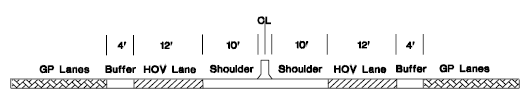 Project Characteristics
Estimated project costs
Capital costs:  $10,000,000
Annual operating costs $1,000,000
Available funding
State is committed to contributing $8,000,000
FHWA/FTA program requirements and limitations – FTA funds used in construction of HOV lanes
Traffic and revenue studies – none
[Speaker Notes: Check estimated costs and add bus volumes

After this slide break into groups of 5-6 people, and divide up topics between groups]
Planning
Establish goals and objectives and clearly communicate a vision
Take advantage of opportunities
Maintain flexibility
Engage project partners and encourage agency cooperation
[Speaker Notes: Establish goals and objectives and clearly communicate a vision
Projects must have clear objectives and a vision of how to achieve objectives in order to measure success.  Determine the goals of the project and how success will be measured.
Take advantage of opportunities
Several successful projects have been the result of taking advantage of opportunities whether, new legislation encouraging innovative partnerships or even popularity of an operating strategy.  Projects have typically not been part of a formal long-range planning process.
Maintain flexibility
Decide upfront on priority users and how or what may cause changes in this operating strategy over time.  Establishing threshold values will enable operators to easily recognize when a project is not performing as intended.  Knowing these threshold values in advance allows operational changes to be more easily implemented.  Moreover, incorporating flexibility into the design of the facility may extend the life of the facility because operations can be adjusted as corridor conditions change or community goals change.
Engage project partners and encourage agency cooperation
Successful projects have been the result of cooperative efforts from many agencies.  The projects often cross jurisdictional boundaries and may require new institutional arrangements.  These agreements should be drafted early in the planning process and should clearly define the roles and responsibilities of all parties.  While being clear in responsibilities, the agreements should also contain enough flexibility to provide for unforeseen circumstances.  Agency cooperation results in seamlessness to the customer.]
Planning Exercise
[Speaker Notes: In particular:

What are the project goals?

Who are the stakeholders and what are their roles?
 
What data/analyses are needed?

What are the potential barriers?]
Operations
Develop a Concept of Operations to guide the process
Determine vehicle occupancy based on current operating conditions
Pricing strategy
Tolling policy
Enforcement
Hours of operation
Operating parameters/goals
[Speaker Notes: Develop a Concept of Operations to Guide the Process
To begin, agencies involved should develop a concept of operations clearly outlining the roles and responsibilities for each agency in the design, construction, operation and maintenance of the HOT lanes.  Many of these roles may already be in place for the HOV lane, for example, debris removal, and may require only minor adjustments.  Other areas, like toll collection, will be new and require new discussions and, often, memorandums of understanding developed between agencies.
Determine vehicle occupancy  based on current operating conditions
HOV to HOT conversion projects are implemented mostly in corridors with underutilized HOV lanes. Those HOV lanes usually have a 2 person occupancy requirement. Therefore, HOT lane implementation involves retaining the 2 plus person vehicle occupancy requirement and selling the excess capacity to toll paying SOVs. In certain cases (e.g. Houston and Miami) with overcrowded HOV lanes, the vehicle occupancy requirement is increased from 2+ to 3+ given the already high demand of 2 person carpools. It has a direct effect on the revenue generation capacity of the HOT lanes as well as the previous users of the HOV lanes.
Pricing 
A dynamic pricing mechanism allows the frequent change of toll rates. The toll rates vary in order to maintain the free flow speed in the HOT lanes. There should be thresholds established for the minimum and maximum toll rates. These may be set as a per mile rate or for the total trip. However, because of its complex mechanism, it could require adjustments to adapt to the demand and the willingness to pay of the drivers.  The less complex pricing mechanism of fixed variable / time-of-day pricing is also used. With a guiding principle to modify the toll rate structure, the toll structure can be updated from time to time (e.g. SR 91 and I-25 Express Lanes). However, with a fixed variable pricing, there is less flexibility to adjust to ongoing operational issues. For instance, a major incident in the GP lanes can cause a sudden spike in demand for the HOT lane.  Fixed schedules don’t allow for adjust to these variable conditions.
Toll Collection 
Location: Electronic toll collection is used with the transponder placed on the windshield. The toll collection mechanism varies based on the type of facility which can be broadly classified as - no intermediate access facility and limited intermediate access facility. With no other intermediate access points toll collection can be done at a single toll collection zone (e.g. SR 91 Express lanes) while with intermediate access points, toll collection is required at all points of access and can vary according to the point of access ( e.g. I-394 Express Lanes, SR 167 HOT lanes).  
Rate: Many agencies set both a minimum and maximum toll rate.  The minimum often being between 25 to 50 cents per trip, typically in off-peak periods.  The maximum often in the range of $7 to $10.  If traffic remains congested even at the maximum toll rate many agencies have the ability to close the lane to toll paying customers (generally SOVs). 
Refunds: Some agencies have developed business rules under which a toll refund will be given to travelers.  An example would be when an incident in the HOT lane slows/stops traffic resulting in travel times that exceed the general purpose lane travel time.
Enforcement
The enforcement efforts required for the efficient operation of HOT lanes also vary according to the facility. Facilities with no intermediate access points can be enforced at the point of entry or exit by having different lanes for carpools and toll paying users. To ensure that toll paying users pay the tolls, the enforcement officer often observes a beacon on the toll gantry which flashes if a transaction is made. Those entering through the carpool lane will be manually observed to ensure that they have the correct number of passengers. Adding the license plate photo technology provides the option to charge those traveling solo or as LOVs without a transponder. I-95 and SR 91 Express Lanes require all the users of the HOT lanes to purchase the transponder while in I-25 solo drivers without the transponder can be charged using the license photo technique.
Facilities with intermediate access points generally require multiple enforcement areas. Buffers generally either have flexible pylons or double white lines to separate the HOT lane from the GP lanes. Enforcement is also required to ensure that vehicles don’t cross over the pylons or the double white line separation. 
Enforcement can be aided by having both the carpoolers as well as toll paying users buy the transponders and place it on the windshield. However, only the SOVs are charged a toll.  The negative side to this is the new requirement that HOVs have a transponder to use the HOT lane – thus adding another deterrent to carpooling.  Most HOT lanes do not require the HOV travelers to have a transponder.
Additional enforcement with HOT lanes can be funded using the HOT lane revenue and the state or local highway patrol officers can be contracted to enforce the HOT lanes.
Hours of Operation
Determine if the HOT lane will operate during the same hours as the HOV lane did.  Reducing access hours for any vehicles can negatively impact the public perception of the new HOT lane.  
Operating Parameters / Goals
Most projects explicitly state that their goal is to maintain the free flow of traffic on the HOT lane. The FHWA guideline is to exceed 45 mph for 90% of the peak period.  Many agencies use that standard, while some use 50 mph, level of service C, or the travel time of the buses on the lane.  To measure the ability of the lane to meet the goal will require consideration of monitoring and evaluation plans and equipment.]
Operations Exercise
[Speaker Notes: What are the roles and responsibilities of partner agencies?
Establish measures of effectiveness and thresholds for performance.
Establish monitoring, maintenance, and incident management processes.
Which categories of vehicles will travel for free and which will have to pay?
Determine the pricing mechanism – dynamic or variable.
Discuss the need for both a minimum and maximum toll rate.
Examine the different potential enforcement mechanisms, their locations, and the agencies involved in enforcement]
Design
Depends on design of HOV lanes and available room in the corridor to make modifications
Separation mechanism
Access locations
Toll collection locations 
Coherent signing program
Wider buffer when using pylons or paint
Safe merging/weaving distances 
Incident detection and use of ITS 
Number of lanes
[Speaker Notes: Design of the HOT lanes depends mostly on two factors- design of the previous HOV lanes and available room in the corridor to make modifications. 
Determine separation mechanism
The three major separation mechanisms used are concrete barrier separation, flexible pylons and double white lines. The three separation mechanisms differ in terms of cost as well as the available room on the corridor required to adopt them.
Determine access locations
HOT lanes can be divided in to two types of facility based on the access- HOT lanes with no intermediate access and HOT lanes with limited intermediate access.  With concrete barrier separated HOV lane, there is little opportunity to change the access points (e.g. Katy and US 290 in Houston). However, concurrent HOV lanes with double white line separation and unrestricted access can be changed to facilities with no intermediate access or with limited access points.  Careful consideration should be given to the placement of access points. This can have a major influence on the economic projections as well as community acceptance of the project.  Weaving volumes should be carefully considered as well. Too few access points could concentrate too many weaving movements in an area. Certain high volume movements might justify direct access ramps to/from the HOT lane. 
Assess toll collection locations and attempt to minimize
With HOT lanes, restricted access is important in order to minimize the toll collection zones as well as enforcement efforts needed for the efficient operation of the HOT lanes. 
Outreach to travelers about changes in access
In case the HOV to HOT conversion leads to drastic changes in the number of access points of the HOT lanes, the HOT lane planning process should involve an outreach process to educate the previous users of the HOV lanes regarding the changes and their benefits.
Develop coherent signing program
The signage is important in order to guide the HOT lane users. For a dynamic pricing the variable message signs should be installed to display the current tolls. Also, for a facility with intermediate access points, the tolls may be different depending on the point of entry. Signs need to give adequate decision making time to drivers, but yet must be close enough that information is still valid when the driver enters the lane.
Allow for a wide buffer separation when using pylons or paint
A wide enough buffer (for example the 4 feet wide buffer on the SR 167 HOT lanes) should be provided for separating the HOT lanes from the general purpose lanes in case when the flexible pylons or double white line separation mechanism is used. A wide buffer may provide added safety because of the high vehicle speed differential between the HOT lanes and the GPLs.  This added safety may only be a perceived improvement as too little crash data is available to make a definitive recommendation on buffer size.
Ensure safe merging/weaving distances with concurrent facilities
The concurrent HOT lane facilities with double white line separation which are converted from a HOV facility with unlimited access need special attention to the design of access points.  Since the previous users were used to unlimited access, the access points should be long enough to help in safe merging in to and out of the HOT lanes. Also access points should be located in order to provide logical use of general purpose lane entry/exit ramps.
Incident Detection and Use of ITS
The HOT lane will need to be monitored for incidents and vehicle speeds.  Many HOV lanes already have ITS devices that perform some of these functions.  The addition of tolling, particularly dynamic tolling, will require additional ITS infrastructure to be integrated with existing devices. 
Number of Lanes
A single lane facility operates under much different operational characteristics than a multi-lane facility.  In particular, if there are high volumes of busses on a single lane facility, then these vehicles greatly influence the operational characteristics of the lane.]
Design Group Exercise
Develop an action plan that identifies critical design issues that need to be addressed to support a successful project.

          Identify user groups and design criteria based on the group requiring the greatest
           flexibility (buses?).





          Identify and establish fundamental design parameters of facility.





          What are the costs involved in adopting the different separation mechanisms and the
          width of the separation?
Design Exercise
[Speaker Notes: Identify user groups and design criteria based on the group requiring the greatest flexibility (buses?).
Identify and establish fundamental design parameters of facility.
What are the costs involved in adopting the different separation mechanisms and the width of the separation?
What are the safety and access implications for different separation mechanisms?
 What are the locations and messages for signage?]
Funding and Finance
Ownership for facility and right-of-way
Available assistance through federal programs
Stakeholders
Revenue sharing
[Speaker Notes: Ownership for the facility and right-of-way
There is no straightforward funding mechanism for the HOT lanes. Most, if not all of the operating projects today were the result of taking advantage of opportunities.  Depending on the scale of changes required for the HOV to HOT conversion, the required funding varies to a large extent from one project to another. For example, some conversions include not only the installation of toll collection zones and increased enforcement (I-15 in San Diego and I-25 in Denver) but also the addition of capacity to the corridor (conversion of one HOV lane to two HOV lanes per direction in I-95, Miami), restriping the corridor (SR 167 in Seattle and I-394 concurrent flow section) or changing the separation mechanism (double white lines to flexible pylons in I-95, Miami). In case the HOV to HOT conversion does not include huge modifications to the existing HOV facility, the project can be financed mostly by the local agencies (e.g. I-394 MnPASS was funded using a loan from a downtown parking ramp fund as well as using the private funds).   If FTA funds were used to help construct the original facility specific guidelines must be followed or funds must be repaid.
 
 
Available assistance through Value Pricing Pilot Program or Urban Partnership Agreements
 
Public agencies interested in implementing and evaluating HOT lane projects are eligible to apply for grants under the Value Pricing Pilot Program (VPPP). VPPP grants have been essential funding source for some HOT lane projects.  However, the grants provided to the different projects varies in amount depending on whether the grant is provided for a) the pre-implementation costs (e.g. VPPP grant of $925,000 in I-394 covered planning, outreach and education while the total project cost was $12.9 millions) or b) the project implementation costs (e.g.VPPP grant of $2.8 million out of $ 9.9 million project cost in I-25 and $2 million out of $17.9 million total project cost of SR 167).  Winning the competitive funding from Federal government has been helpful in large scale HOV to HOT conversion projects ( e.g. Urban Partnership Agreement (UPA) funding for I-95 Express Lanes in Miami). However, to win, those projects should aim at comprehensive transportation solutions including the transit element along with the congestion pricing.
 
Stakeholders
 
The Federal grant plays an important role in the funding of the HOT lane development. However, the Federal grant is sometimes a part of the total funding required in which case funding is supplemented by other stakeholders of the project which might involve state DOTs, (e.g. Katy, Houston) transit service providers (e.g. Regional Transit District in I-25, Denver ) and toll authorities (HCTRA in Katy, Houston), the gas tax (SR 167 in Seattle) or the private sector (I-394, Minneapolis).  In most instances, funding has been cobbled together from several sources.  Agreements can be made with the private operators to construct and operate the HOT lane facility and collect the revenues for a certain period of time (SR 91 Express lanes).
 
Revenue Sharing
 
The demand for continued funding of a project being implemented in phases also depends on the excess revenue generated by the HOT lane (e.g. I-25 Express Lanes generated revenue exceeding the estimated revenue to cover operations and maintenance; revenue generated in I-394 was half as estimated and I-15 in San Diego generated enough revenue to fund express bus operations).]
Finance Exercise
[Speaker Notes: Who owns the lane(s) and right-of-way (ROW)?  Will they be willing to share costs and revenues?
 Were FTA funds used for the HOV project?  What are the implications?
Is the project eligible for an urban partnership agreement grant, a value pricing pilot program grant, or other federal grant? 
Would having the private sector operate the facility as a PPP prove beneficial?  If yes, how so?
What revenues can be expected from toll paying patrons?  Who wants a share of those?
Who will pay the ongoing operation and maintenance costs?
Can/should revenues from fines be used to help fund the facility/enforcement?]
Outreach
Identify project champions
Conduct market research and identify issues
Develop clear and concise messages
Communicate project goals
Outreach to travelers about changes in access or other conditions
Continue from project development through operations
Create brand awareness
[Speaker Notes: Identify project champions
 
Many projects have benefitted from the support of trusted individuals in the community or state.  Project champions, other than the implementing agencies, can lend creditability to the project.  Additionally, if enabling legislation is required a project champion that can accomplish this is an indispensible asset.
 
Conduct market research and identify issues
 
Market research should be conducted to identify what the issues are that are problematic for the community.  This should include research of current HOV and transit users as well as potential users of HOT lanes.  This information is crucial to develop materials and messages to educate and inform.
 
Develop clear and concise messages
The messages that are used to communicate project specifics, including project goals, need to be clear and concise.  They must clearly convey what the purpose of the project and the project implementation hopes to achieve.
 
Communicate project goals
In many communities HOT lanes and pricing are new and complex concepts.  The goals that are communicated must resonant with the public.  Successful projects clearly articulate the goals of project.  The I-15 project in San Diego showed how the project revenues would be used to implement new transit service in the corridor; a service that was desired by the public.  Without clearly defining and communicating project goals even potentially successful projects can be killed before implementation because of misunderstanding.
 
Outreach to travelers about changes in access or other conditions
 
In case the HOV to HOT conversion leads to drastic changes in the number of access points of the HOT lanes, the HOT lane outreach process should educate the previous users of the HOV lanes regarding the changes and their benefits.

Continue from project development through operations
Projects benefit from continued outreach to the users and general public.   It is important to continuously market the project.  Market research conducted throughout the life of the project allows agencies to adjust messages as needed to address concerns.  The public also needs to be kept aware of how operational changes may occur over the life of a project.
 
Create brand awareness
In some communities it may be necessary to distinguish a HOT project from other tolling projects in the area.  A different brand may be used for this purpose.  If this is not the cause, it is still useful to promote project awareness.]
Outreach Exercise
[Speaker Notes: Communication approach during NEPA – is there a difference?  Outreach vs. marketing
Outline sequential steps in outreach plan.
Who are the stakeholders?
What are the most appropriate communication methods?  Will they vary throughout the corridor?  If yes, how so?
What messages need to be communicated?
Who are the appropriate messenger(s)?]
Breakout Group Reports